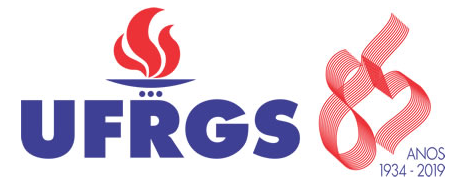 ‘GOD’, ‘NATION’ AND ‘FAMILY’ IN THE IMPEACHMENT OF A BRAZIL’S PRESIDENT: A CORPUS-BASED APPROACH TO DISCOURSE
Rozane Rebechi
Assistant professor
Federal University of Rio Grande do Sul - Brazil
Corpora 2019 International Conference – St. Petersburg – 24-28 June
OVERVIEW
Scene setting
Motivation
Objectives
Theoretical background: political and media discourse
Methodology: corpus-assisted discourse analysis 
Concluding remarks
References
2
The Lower House voting: 17 April 2016
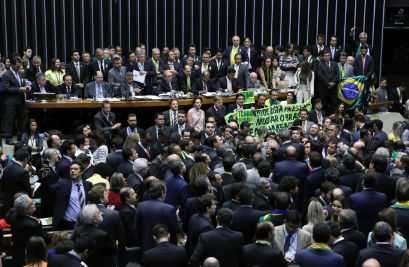 Voting of left-wing President Dilma Rousseff’s impeachment  breaking fiscal laws in managing federal budget;
Process is sent to Senate  impeachment accepted.
3
MOTIVATION: MEMES
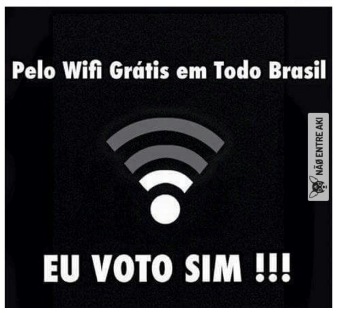 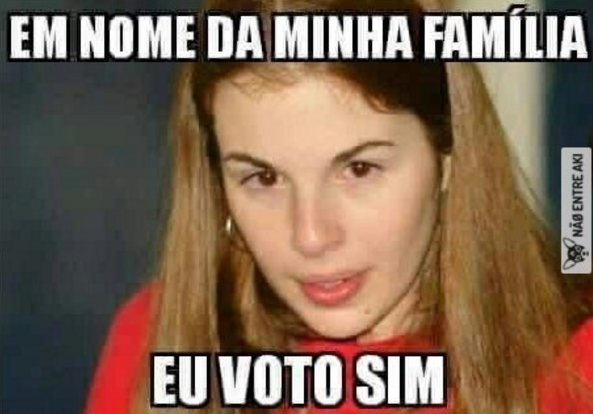 ‘For free wi-fi all over Brazil I vote yes!!!’
‘In the name of my family, I vote yes.’
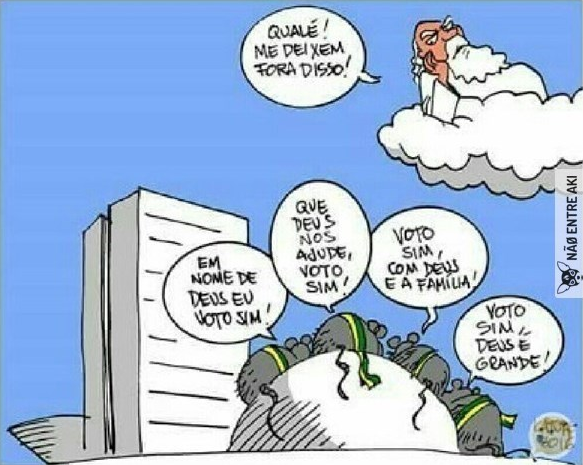 Rats: ‘In the name of God I vote yes!; May God help us, I vote yes!; I vote yes, God is great!.’ 
God: ‘Come on! Leave me out of this!’
4
MOTIVATION: MEDIA
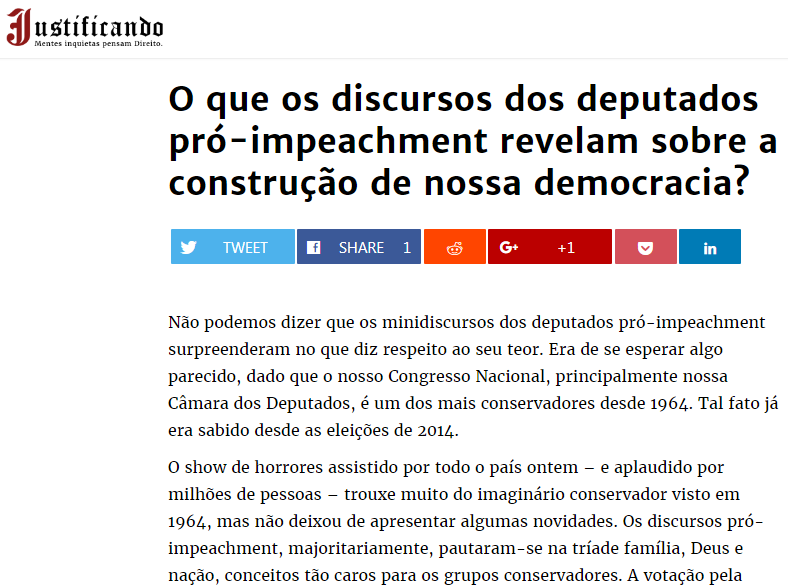 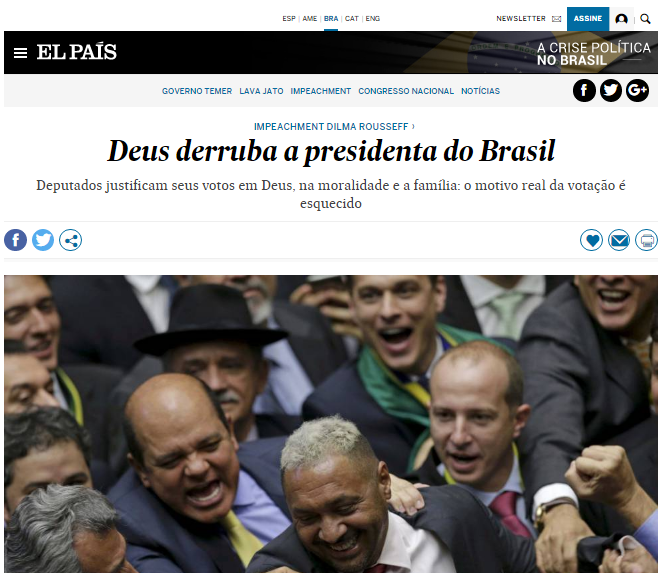 God overthrows Brazil’s president
Deputies justify their votes in God, morality and the family: the real motive behind the vote is forgotten
What do pro-impeachment Deputies’ speeches reveal about our democracy?
5
OBJECTIVES
Research questions:
is the lexical choice used by voters favorable and contrary to impeachment statistically different? If so…
in what degree does this choice differ?
6
MEDIA DISCOURSE
plays a prominent role in disseminating information;

entails hidden relations of power  constructed from systematizations;

represents discourse  no transparent report of what was said or written, but a decision making based on an interpretation of information (Fairclough 1989).
7
«Language is necessary to any form of social activity, but politics is arguably the one that relies on language more than most to accomplish its goals» (Romagnuolo 2009: 1)
8
POLITICAL DISCOURSE
Aims to control people’s minds (Dylgjeri, 2017);

is one of the means used to achieve and maintain hegemonic power (Reys, 2011)

lexical items are chosen to manipulate interlocutors;

seeks legitimization  credibility (Chilton, 2004);

delegitimizes opponents  accusations.
9
CORPUS-ASSISTED DISCOURSE ANALYSIS
Critique to discourse analysis: supposedly weak method of investigating fragments of texts based on an analyst’s preconceived ideas  cherry picking;

CL  accused of trusting solely on numbers, disregarding a deep manual analysis of data;

CADS  combined with the pragmatism that a corpus-based methodology enables, discourse studies can have its inevitable degree of subjectivity lowered (Partington, 2003). 



HGJGJ
10
STUDY CORPUS: Deputies’ speeches
1.37%
26.81%
71.82%
11
METHODOLOGY
WordSmith 7 (Scott, 2016):

Keywords of Y (12 x) and N (5 x)

 effect-size (log-ratio) ≥ 2.0;

 statistical significance (log likelihood): score of 6.63 (p < 0.01):
12
KEYWORDS IN Y AND N
13
KEY-KEYWORDS
14
BEING ALTRUISTIC
Public speakers tend to express their intentions as if not driven by personal interests;

they legitimize their decisions as a response to their voters’ well-being.
NO
‘[…] in defense of the Brazilian people, in the name of Bahia, in the name of my Bahian Southern region, in the name of my city Itabuna.’
YES
‘For the family values; for free and well-mannered men; in respect to my people, of Divinópolis and of all Minas Gerais […].’
15
ASSUMING AND SHARING RESPONSIBILITIES
first person singular  personal involvement; strategically used to announce good news and to indicate that the speaker’s role is important, his or her decision is individual.
first person plural  induces interpreters to conceptualize group identity, coalitions, parties; shortens the distance between the Self, the speaker and the interlocutor.
YES
'Mr. President, Mrs. and Mr. Deputies, I vote here today in favor of our children […].’

‘If we want to fix Brazil, we need to go until the end.’
NO
'[...] I want here forward the vote no in this process.’

‘And coup, we cannot vote for it.’
16
APPEALING TO EMOTION/DELEGITIMIZING
YES
‘Enough of so much corruption!’

‘I vote yes. Dilma out! PT out!’
NO
‘[…] I say no to this ridiculous corruption that shames my Country.’
‘No to the coup. Coupists out!’
Counter-impeachment Brazilians associated the process with the military coup d’état of 1964, when the President  was deposed.
17
RELIGIOUS DISCOURSE
a common practice among politicians;

used to justify policy, support ideological positions, present a public persona, and underline personal ethical appeal and individual moral suitability (Crines & Theakston, 2015).
18
YES
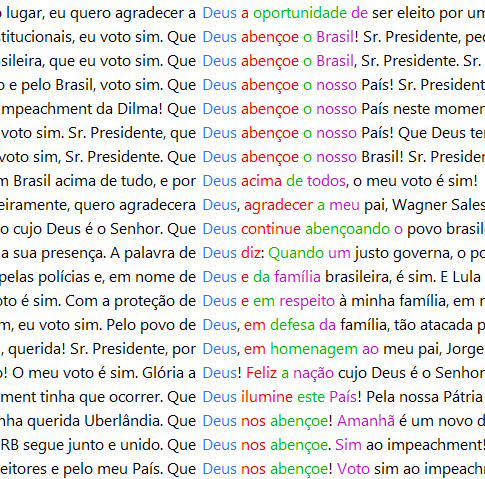 ‘May God bless our country, Mr. President.’
19
NO
‘[…] never before in my life, in such a short period of time, have I heard God’s name being used in vain so many times […].’
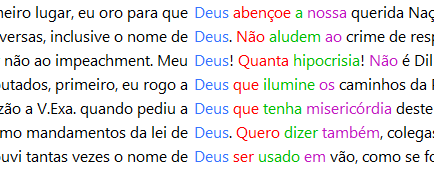 ‘My God! How much hypocrisy!’
‘[…] first of all, I pray that God will bless our beloved Nation, Brazil.’
20
PATRIOTISM
A concept mostly associated with right-wing principles:
YES
‘The nation demands change.’
NO
Ø
21
CONCLUDING REMARKS
Both Y and N repeatedly resort to (de)legitimization strategies  political rhetoric;
appeal to emotion was observed among N and Y keywords: altruism;
Deus was recurrent in the Deputies’ speeches who voted for and against the process  different contexts;
Patriotism  Y;
crude counting of word hits is not enough to reach generalizations  votes favorable to the process were almost 3 times the unfavorable votes.
22
REFERENCES
Chilton, P. (2004). Analysing political discourse: Theory and practice. London and New York: Routledge. 
Crines, A. S., & Theakston, K. (2015). 'Doing God' in Number 10: British prime ministers, religion and political rhetoric. Politics and Religion, 8 (1). 155 - 177.
Dylgjeri, A. (2017). Analysis of speech acts in political speeches. European Journal of social Sciences Studies, 2(2), 19-25
Fairclough, N. (1989). Language and Power. London: Longman.
Partington, A. S. (2003). The linguistics of political argument: The spin-doctor and the wolf-pack at the White House. London: Routledge.
Reys, A. (2011). Strategies of legitimization in political discourse: from words to actions. Discourse & Society, 22(6), 781–807. 
Scott, M. (2016). WordSmith Tools version 7. Stroud: Lexical Analysis Software.
23
ANY QUESTIONS?
Thank you!
Спасибо
You can find me at
rozanereb@gmail.com
24